LC/NACO RDA Phase 3B
Gary L. Strawn
Northwestern University Library
mrsmith@northwestern.edu
Celebrating 21 years of machine-proposed authority records
Outline
Re-code remaining AACR2 records as RDA
1XX field NOT materially changed
At least 7.5 million records re-issued
All updated records re-issued at once
Additional changes
Additional changes
Replace obsolete indicators with space
Set 008/39 (record source) to correct value, based on 040 $a
Generate of 046 fields
368, 370-375 based on $c
ISNI
046 generation
Parse 670 fields for useful information
Fuller birth and death dates
Provision for some non-Gregorian calendars
Policy change: hyphens always used
Policy change: $2 'edtf' used if correct
046 example
046:  : |f 1910-02-11 |g 2010-01-06 $2 edtf
100:1 : |a Hatto, A. T. |q (Arthur Thomas)
670:  : |a Times online WWW site, Mar. 19, 2010 |b (Professor Arthur Hatto; b. Arthur Thomas Hatto, Feb. 11, 1910, London; d. Jan. 6, 2010)
Additional fields
368 $c, $d; 370-375
Based on text in subfield $c
Spreadsheet prepared by BL
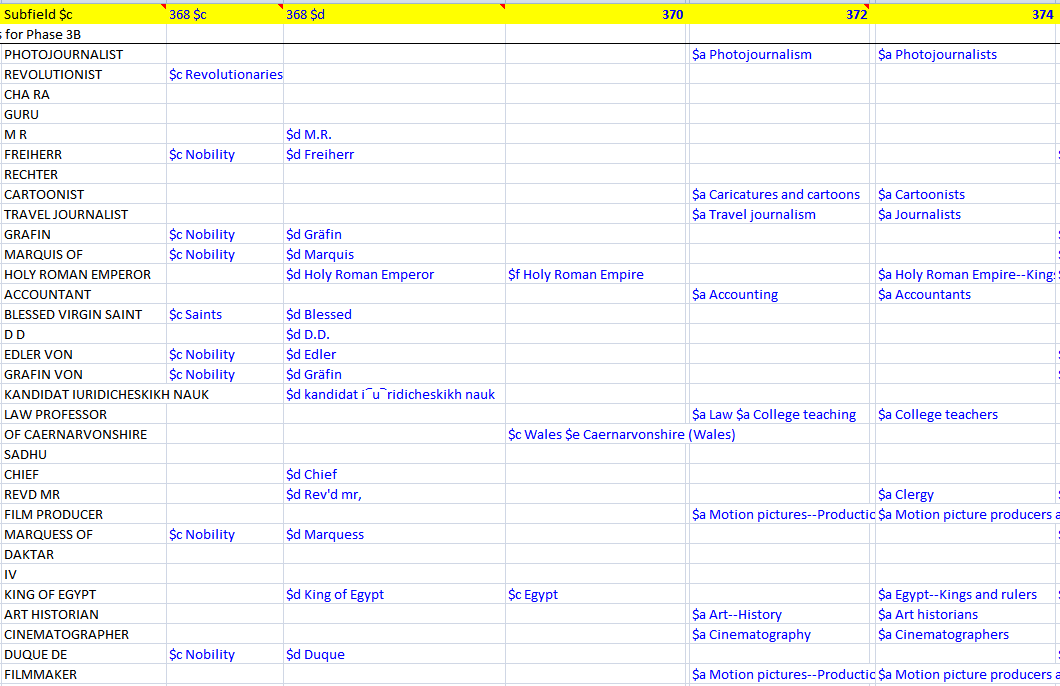 ISNI
Added in 024 field
Data for matches supplied by OCLC Europe
Will be maintained, by separate process
Schedule
Schedule not yet set
Work to be completed before end of September, 2015
That’s all for now!
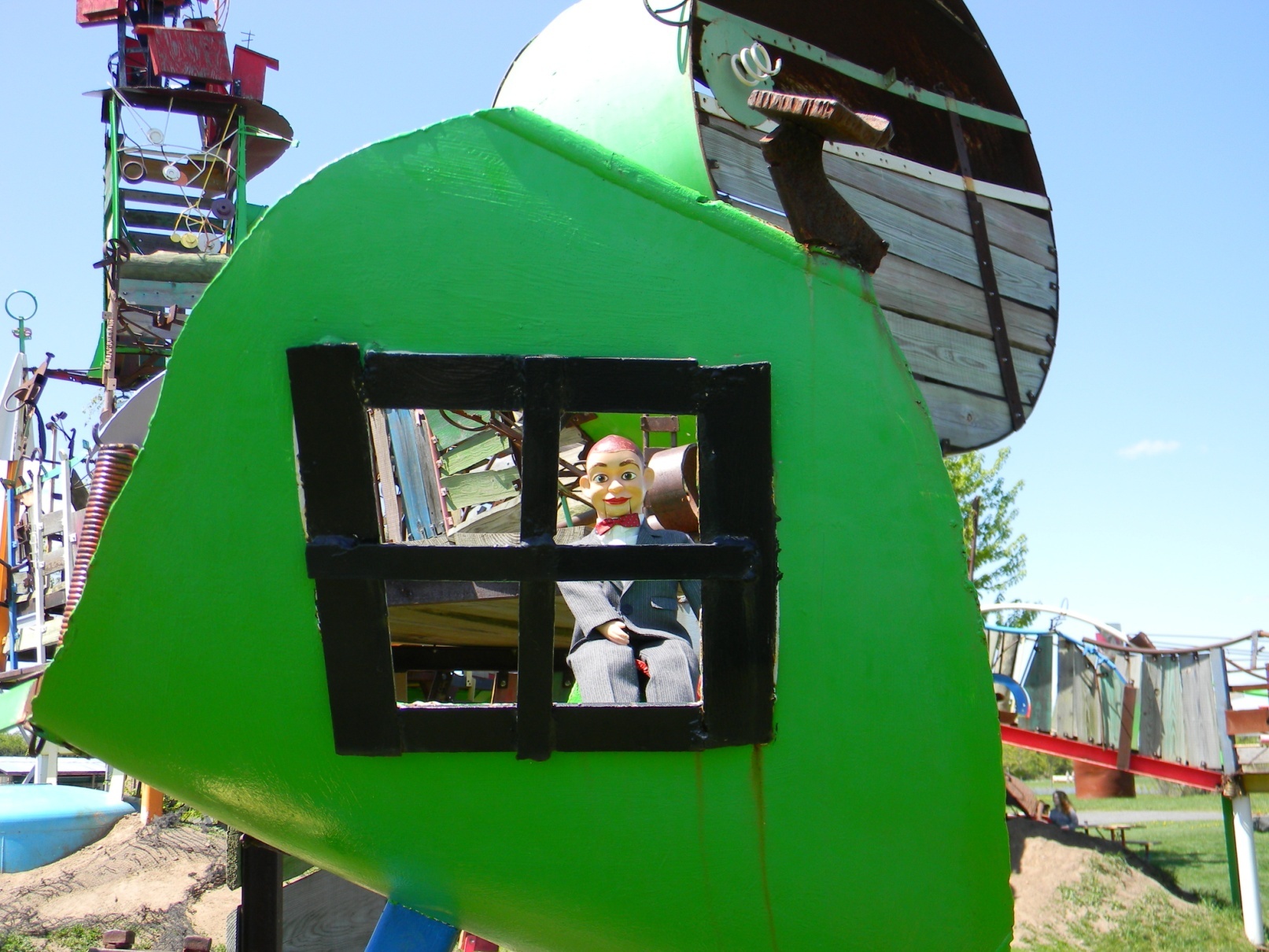